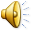 1945-01-27
2015-01-27

The World is listening…
Auschwitz
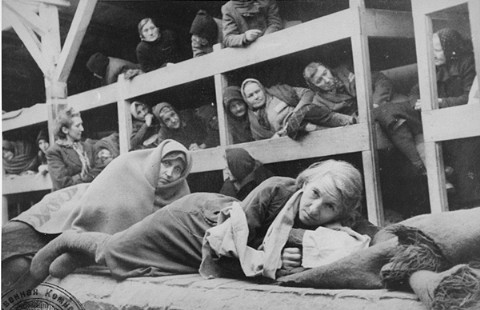 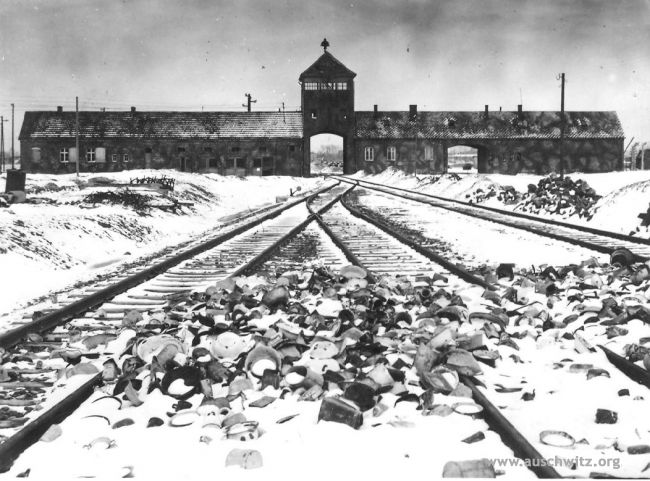 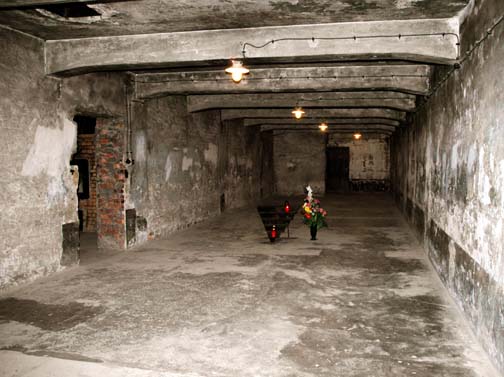 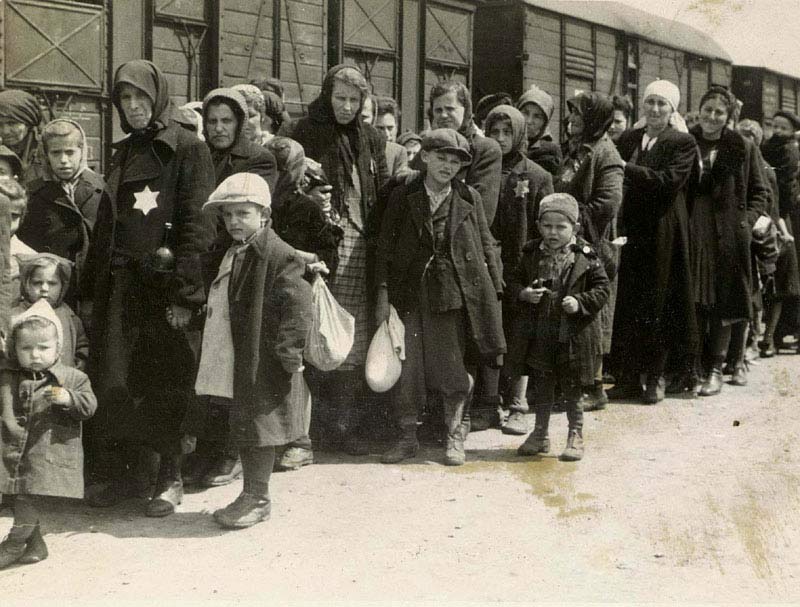 In Lithuania
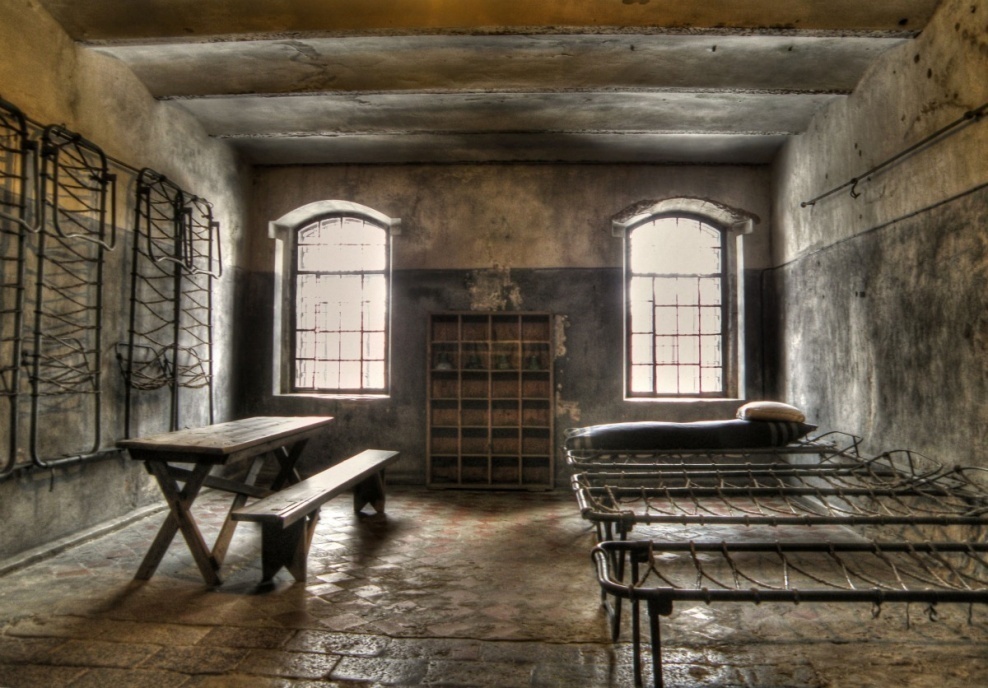 Kaunas Ghetto
	 I		Fort IX  ->
	V
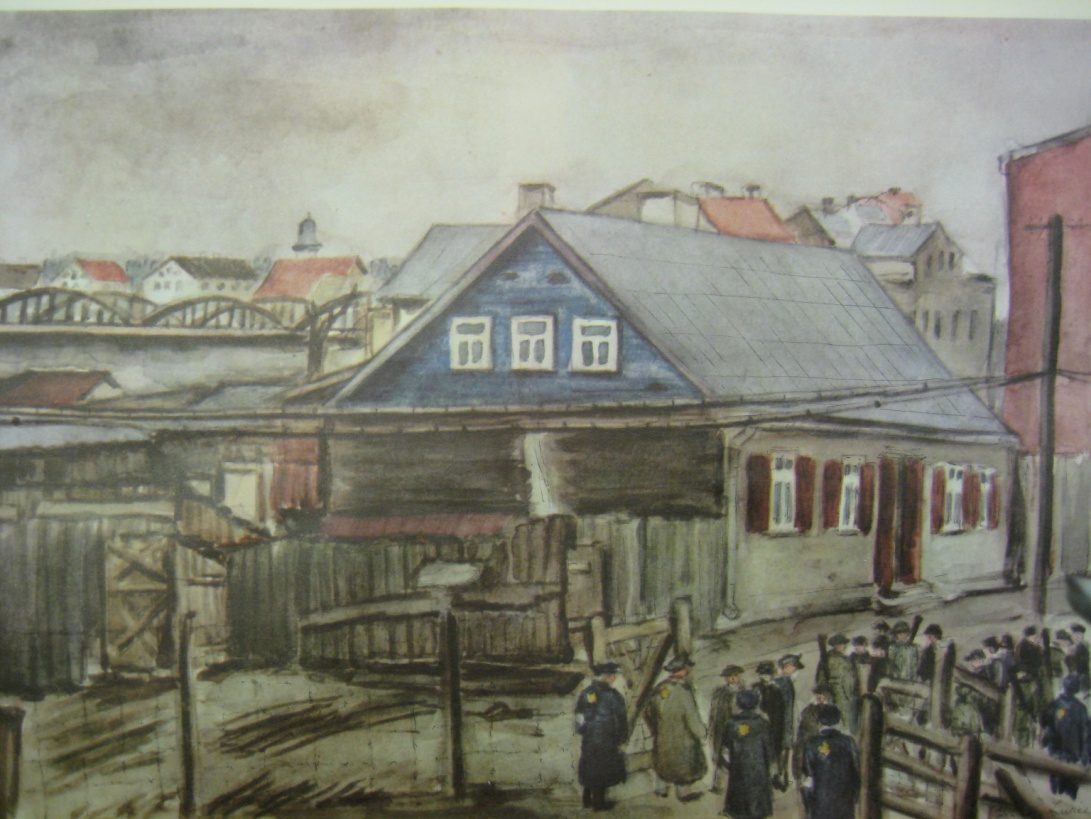 Yellow Star
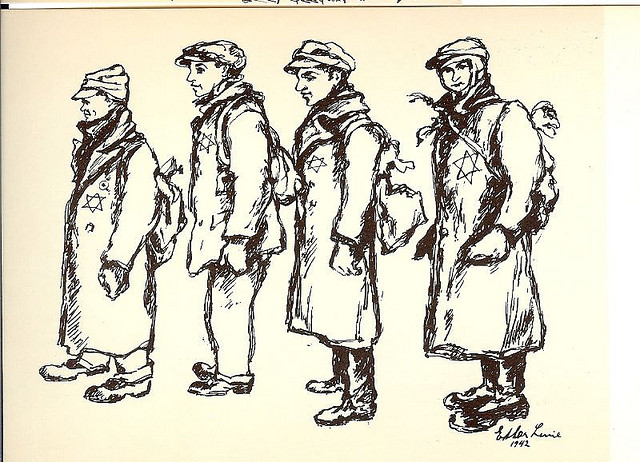 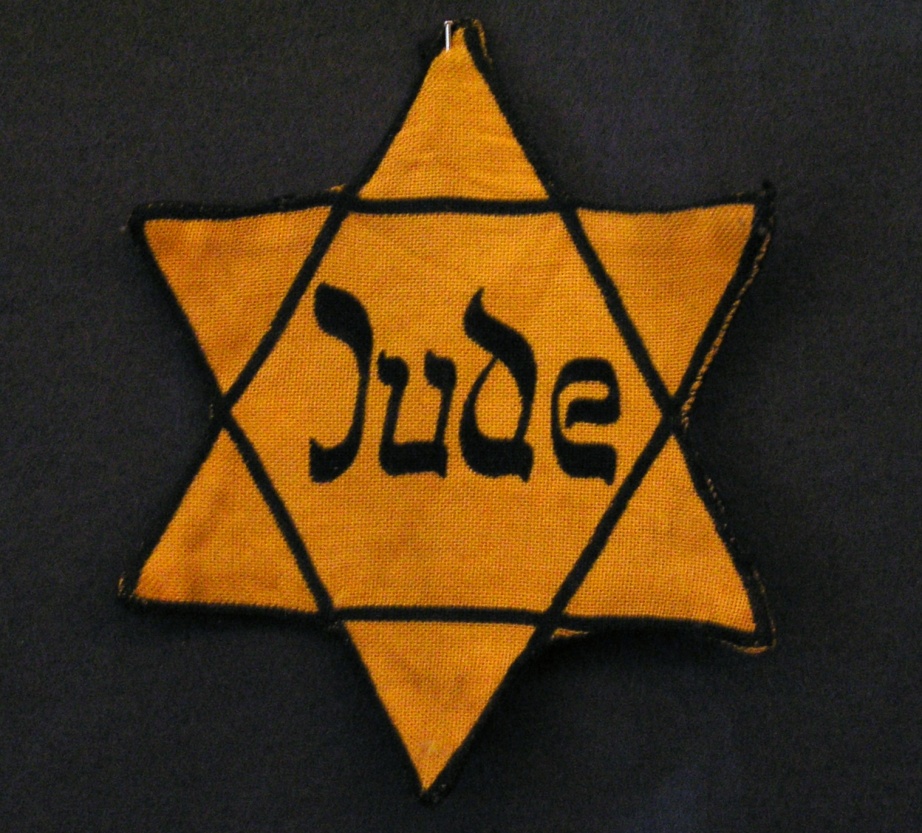 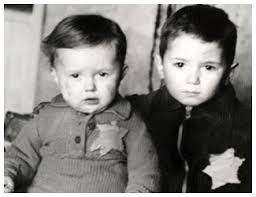 Stutthof
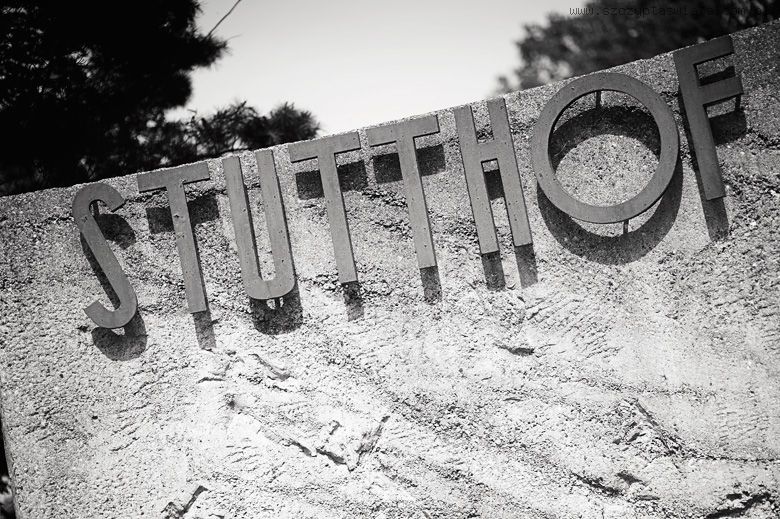 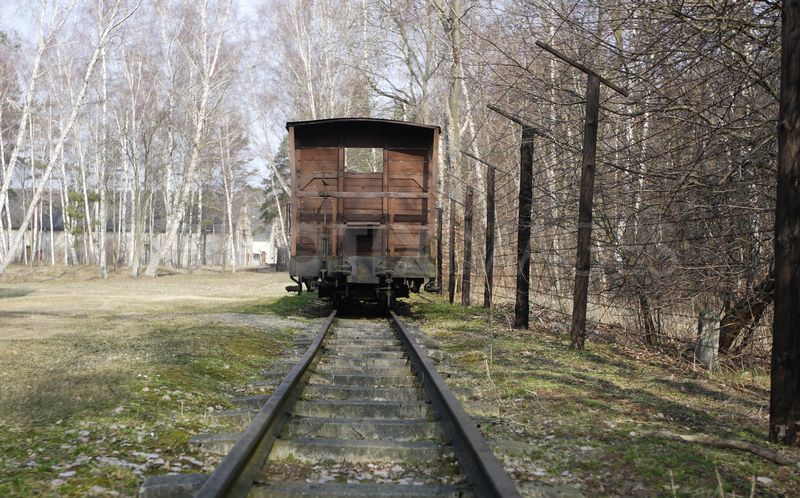 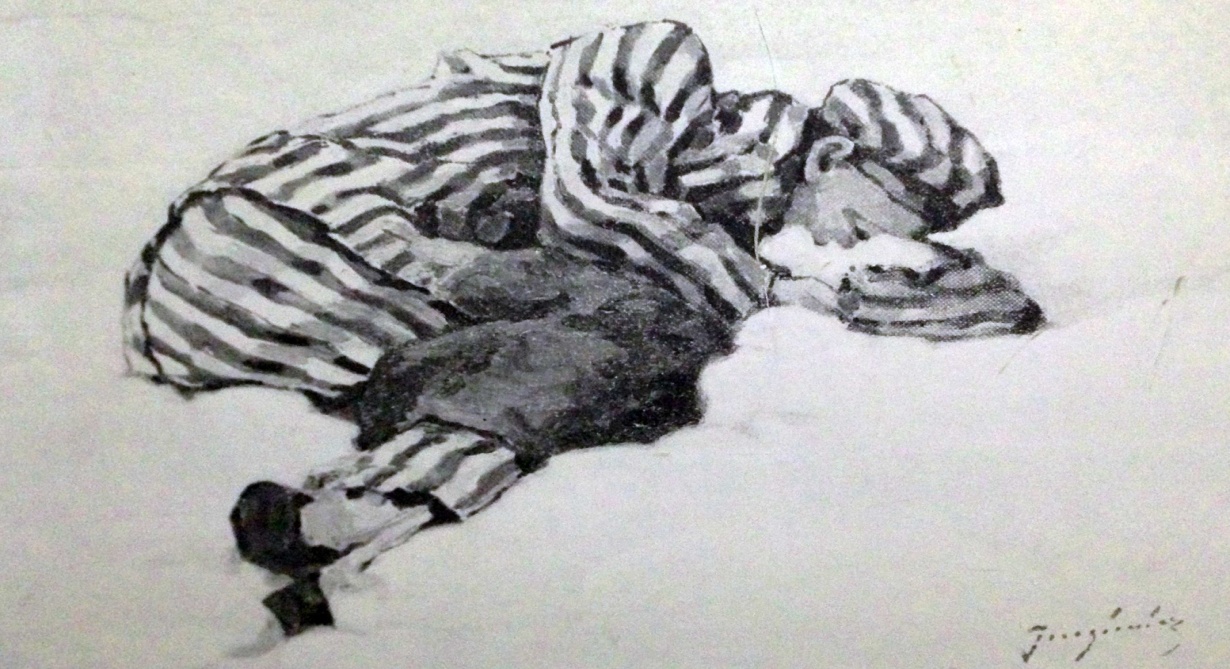 Terezin
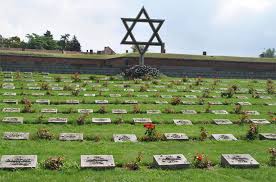 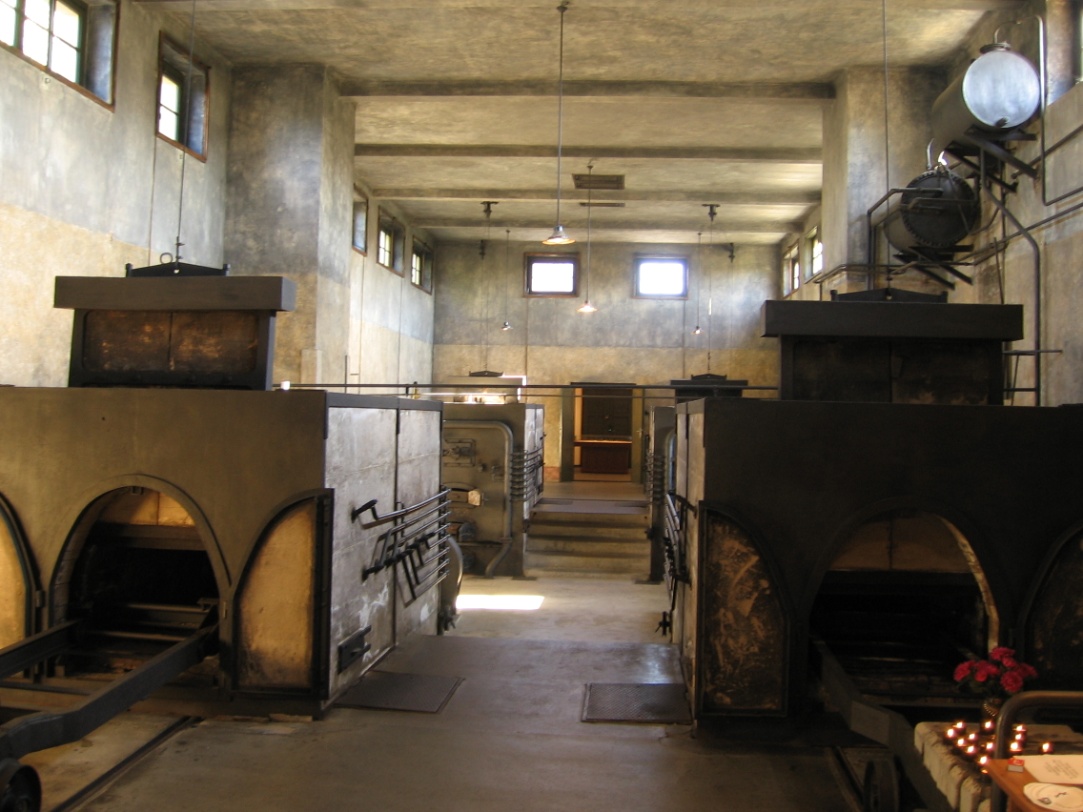 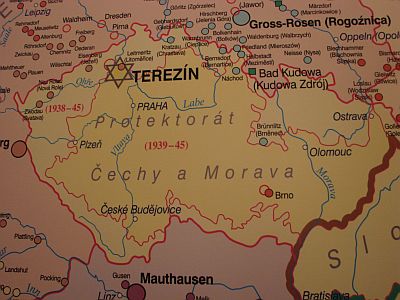 Majdanek concentration camp
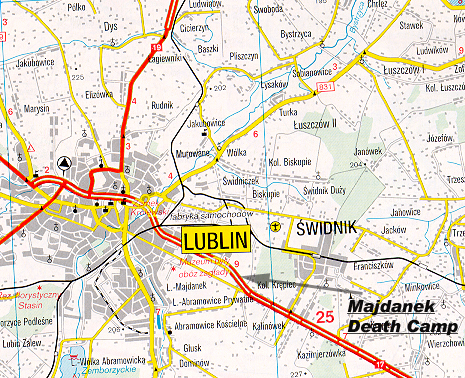 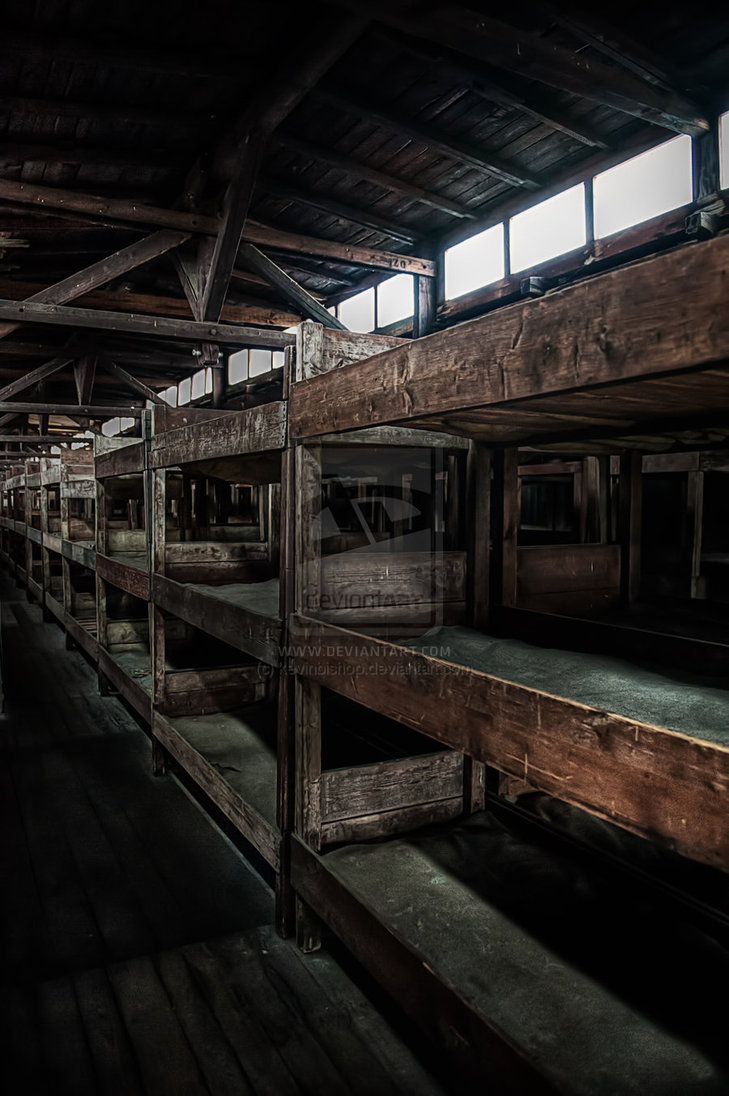 Bergen-Belsen concentration camp
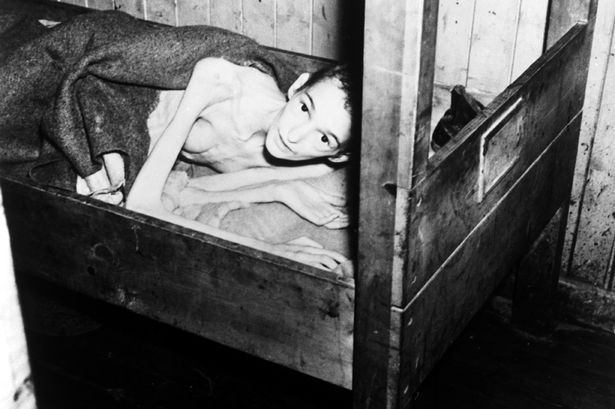 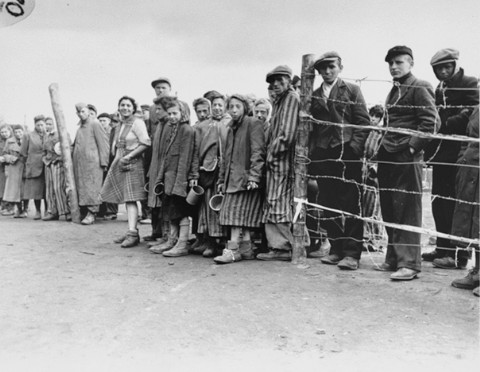 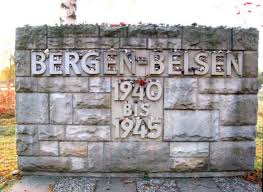 Auschwitz Survivors
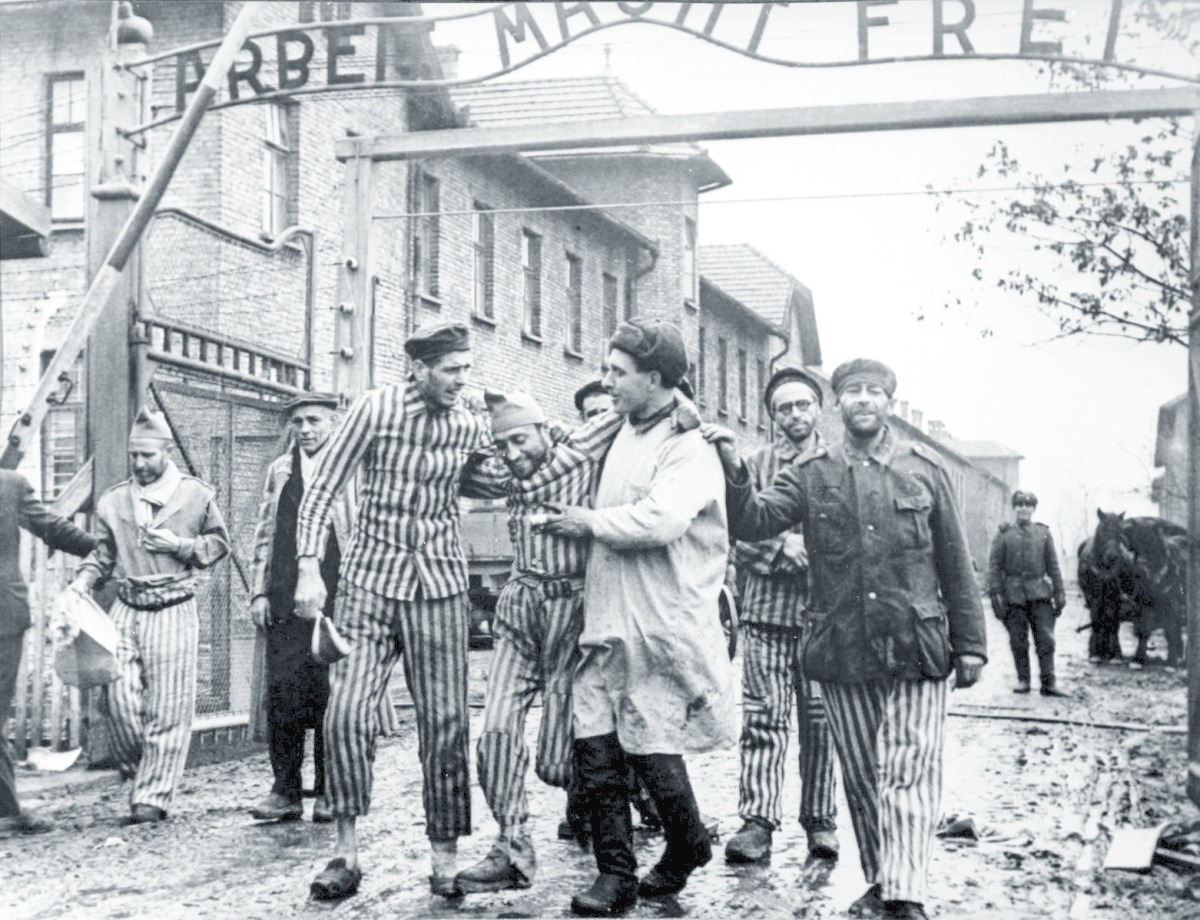 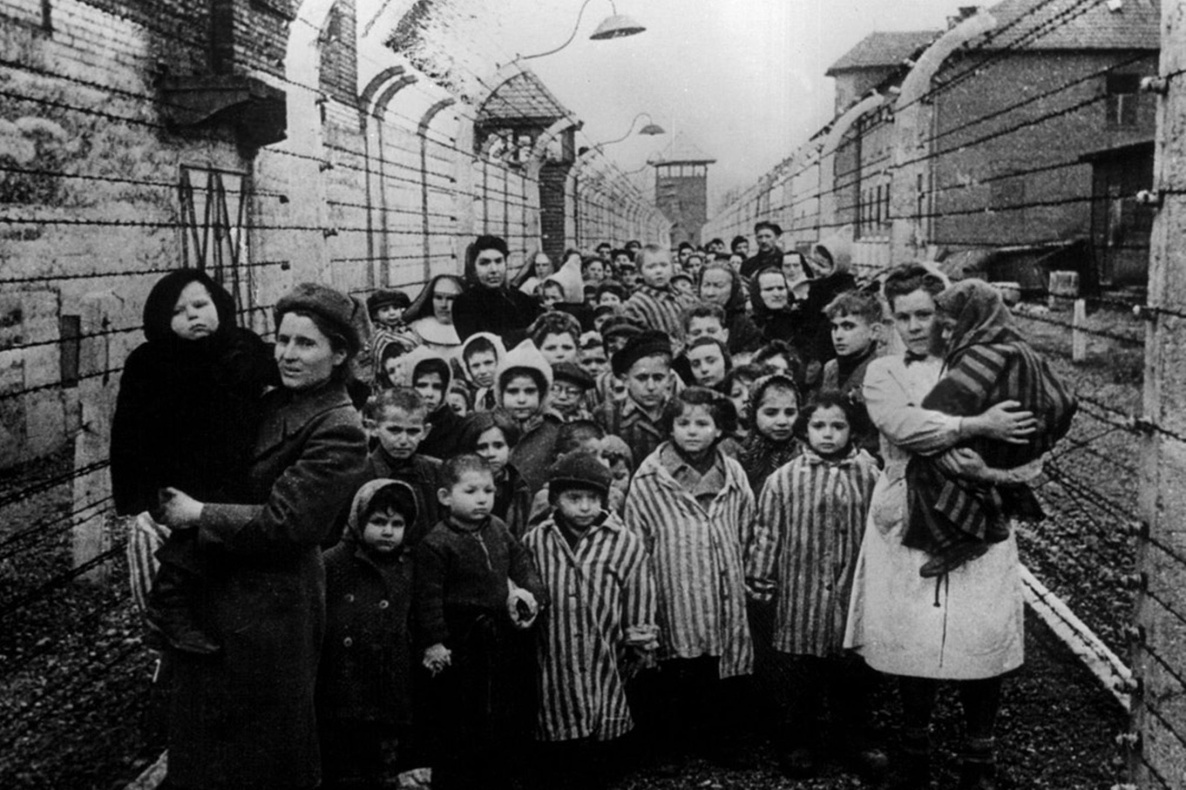